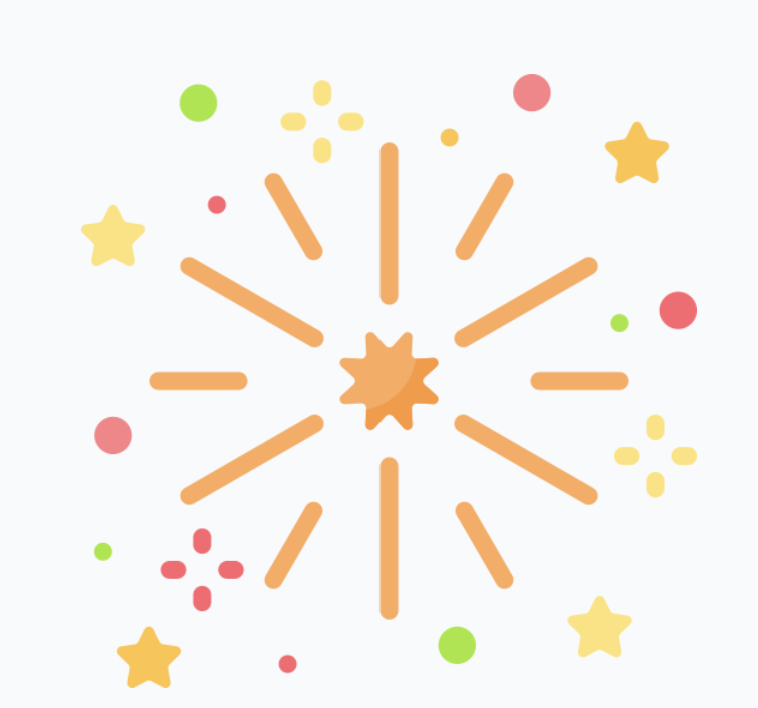 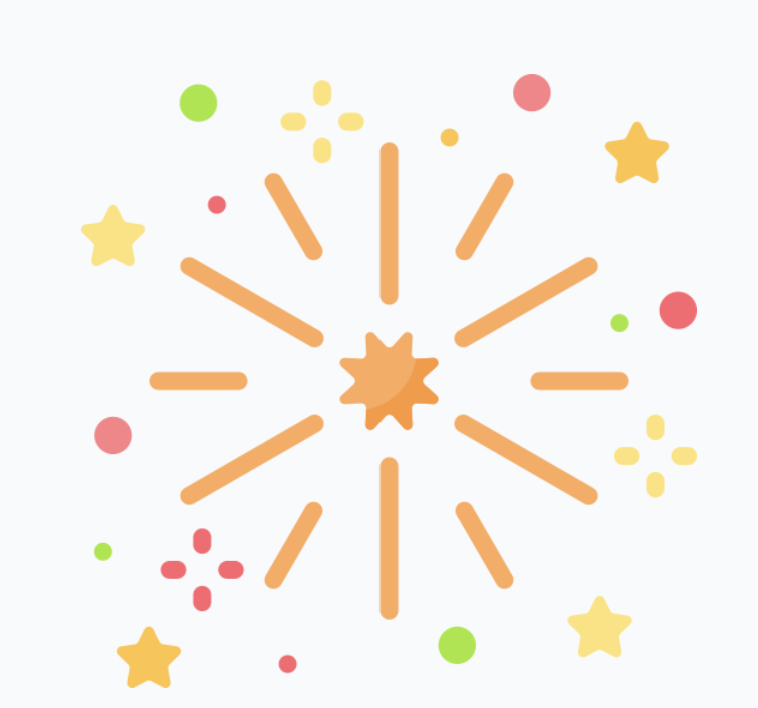 抽考進步獎(一抽→二抽)
※校排進步前十名
天才是1%的天分，再加上99%的努力。
-湯瑪斯·愛迪生
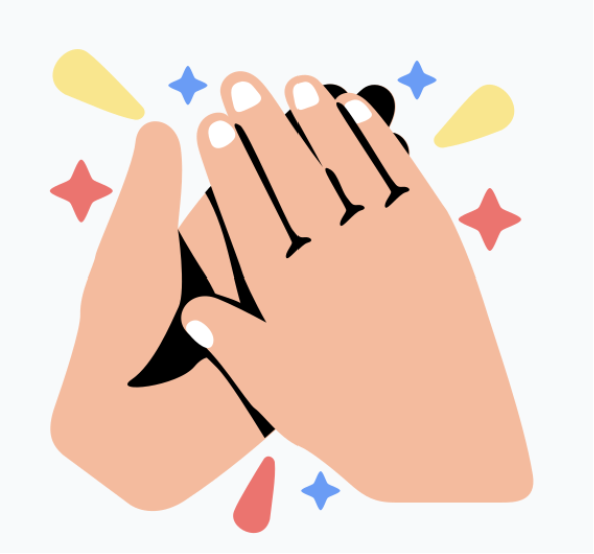 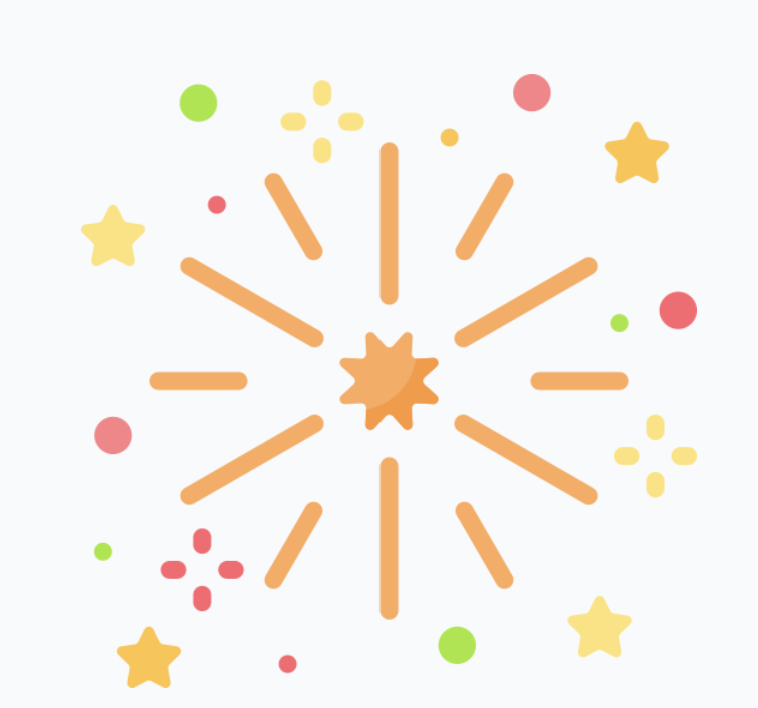 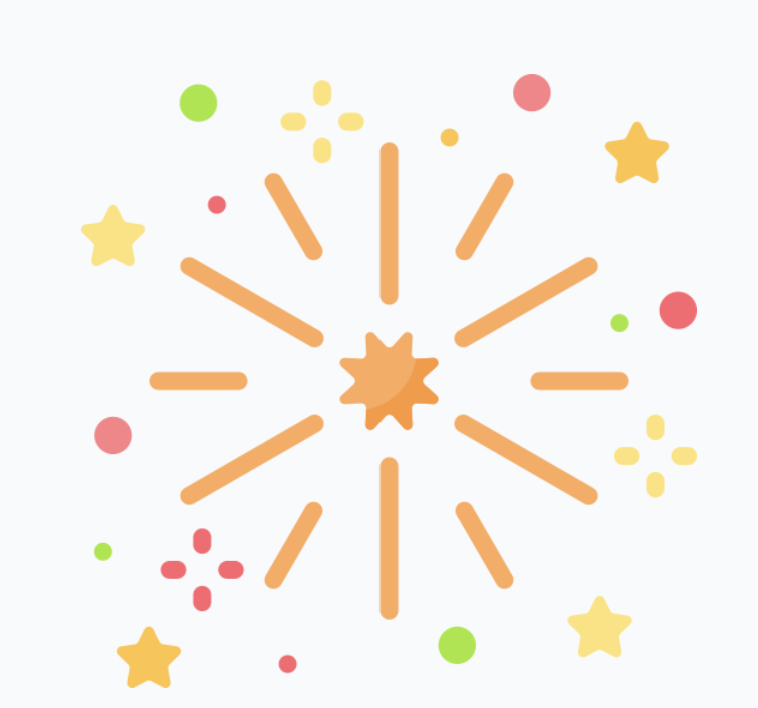 段考進步獎(一段→二段)
※校排進步前十名
天才是1%的天分，再加上99%的努力。
-湯瑪斯·愛迪生
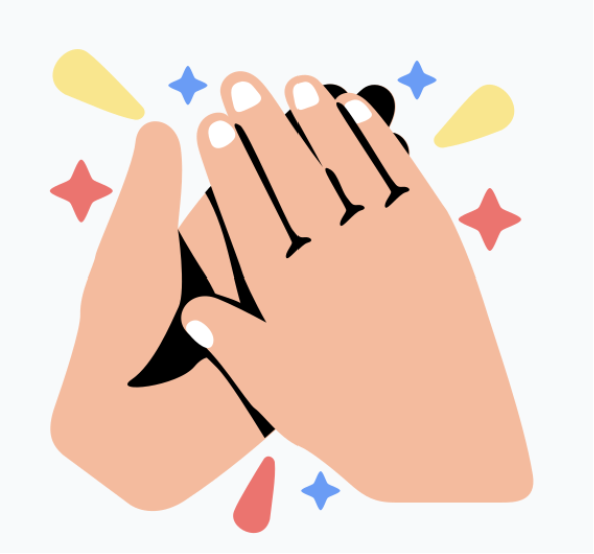